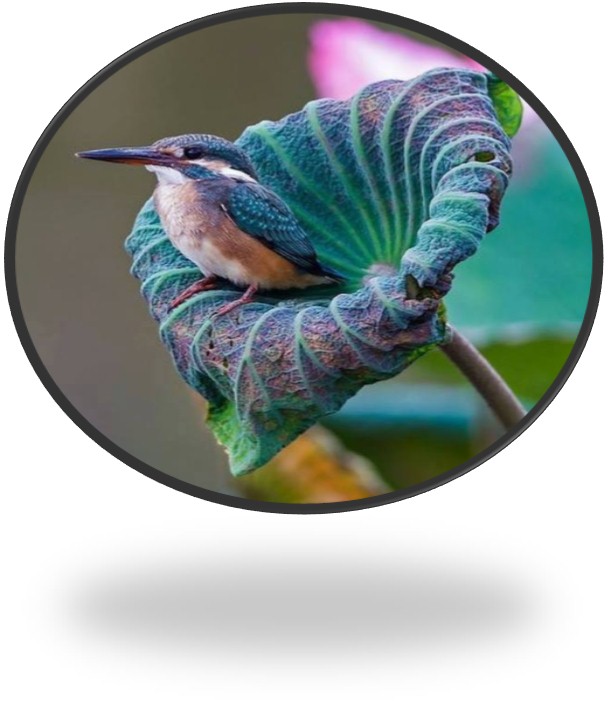 Welcome
Introducing
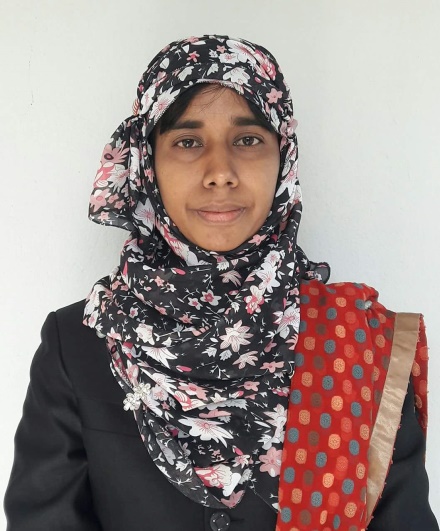 Nasrin AktherAssistant Head TeacherMahamuni Anglo-Pali High School.
Raozan,Chattogram
G-mail : nasrinakther984@gmail.com
Y-mail: nasrin_akther800@yahoo.com
Facebook Id : nasrin.akter.714655
Microsoft Id : akthernasrin17@outlook.com
Subject: English For Today
Class: seven
Unit:Three, Lesson 3.
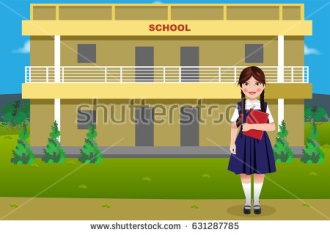 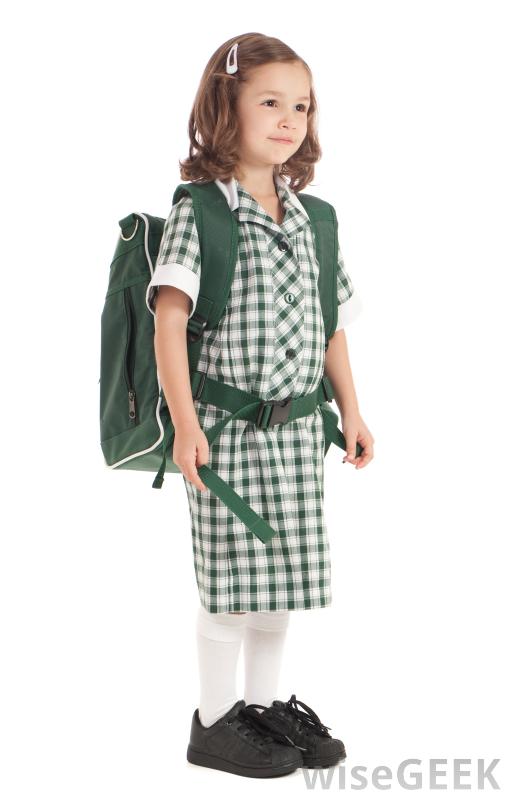 Today’s Lesson
Flora’s First Day at School(2)
Learning Outcomes
By the end of the lesson the students will be able to…
tell the meaning of some new words
read and understand  texts
talk about familiar events
write short compositions
KEYWORDS
Afraid                                                                    scared















Admitted                                                              repleted
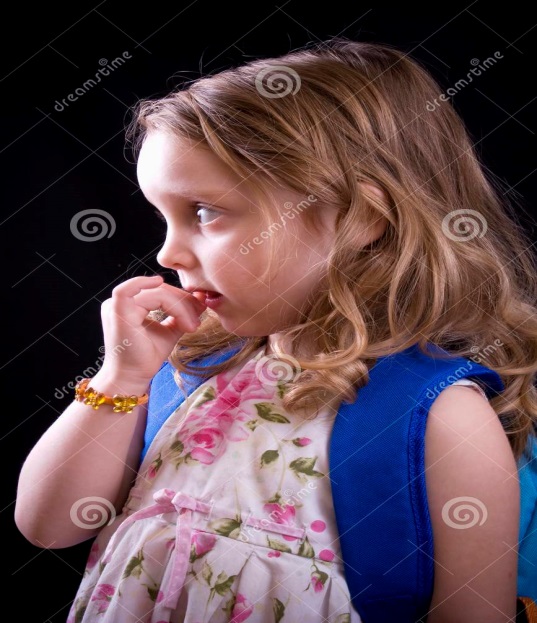 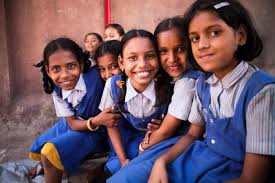 Flora
Flora had a busy day at school
At a stage, Flora could be easier…
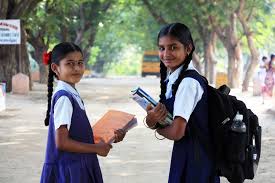 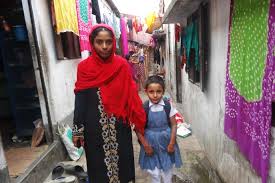 Flora is going to be a student
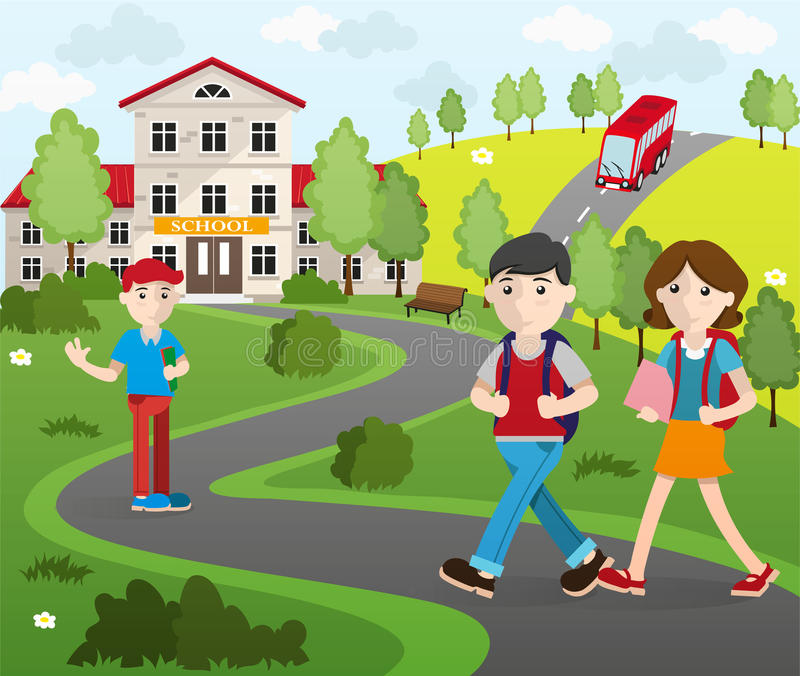 Group Work
Mention at least three reasons why Flora was afraid at school?
Flora could feel herself easier at a stage. How was it possible?
EVALUATION
Who took Flora to her  new school?
What made Flora afraid?
Flora had to face an interview. Why?
When and why did Flora feel easier?
HOMEWORK
Describe briefly why Flora thought that a new school was a new experience.
B
Y
e
Thanks
  to all of
My Dearest